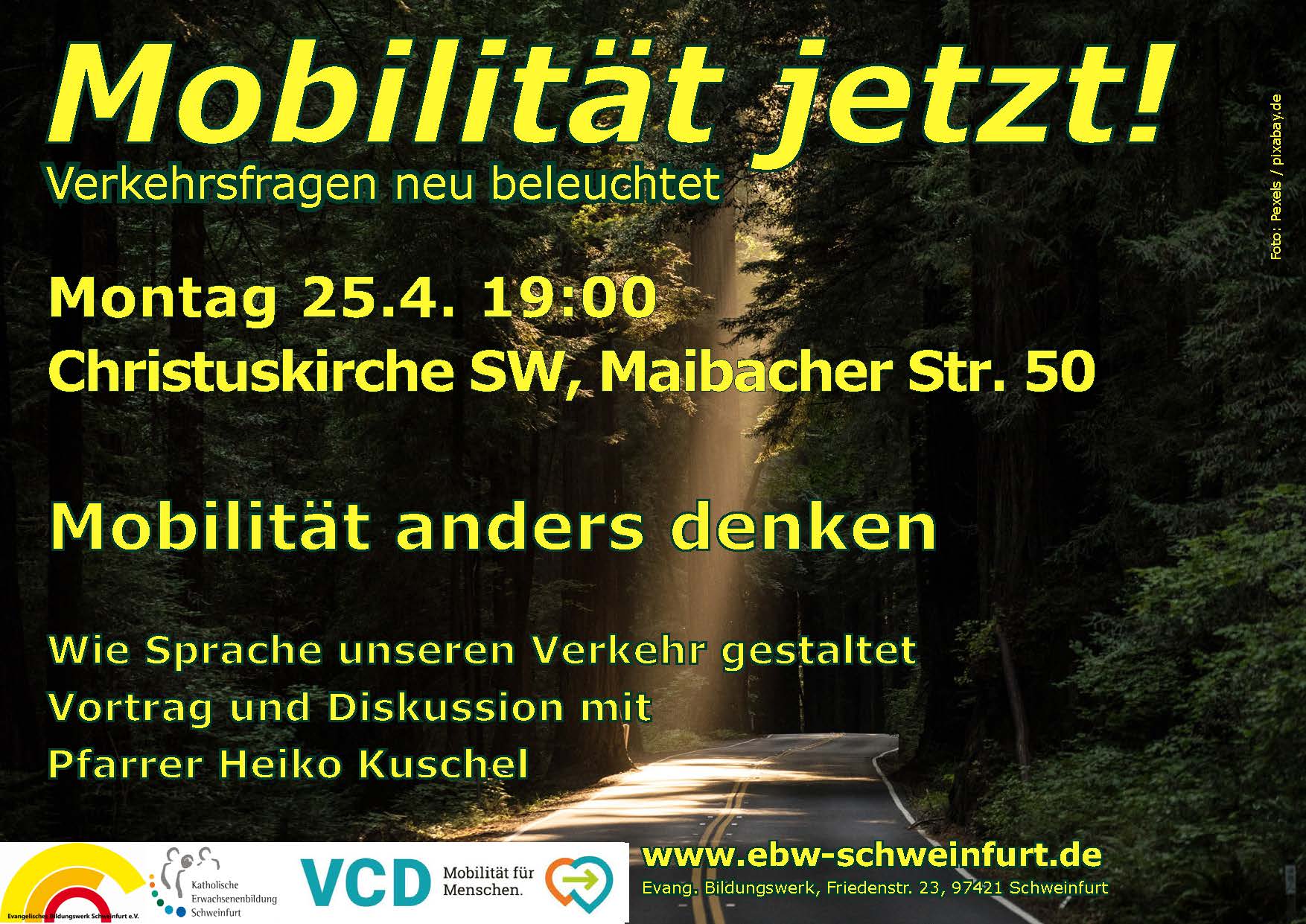 Alternative Mobility Narratives
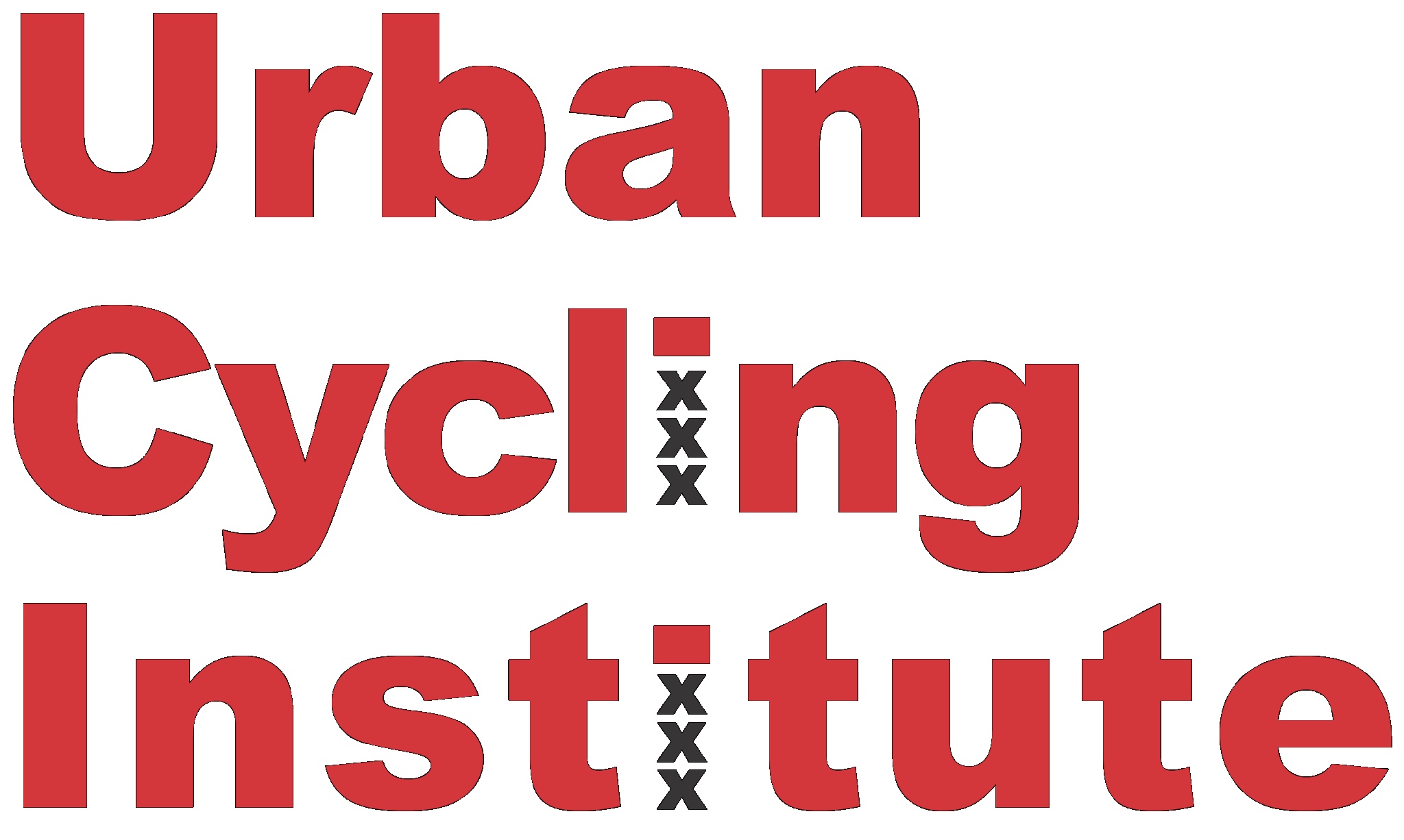 Vorbemerkung
Heute viel Auto-Kritisches
Keine generelle Ablehnung
Aber wir müssen uns fragen: Was ist gut für uns selbst?
Was macht das Reh auf der Straße?
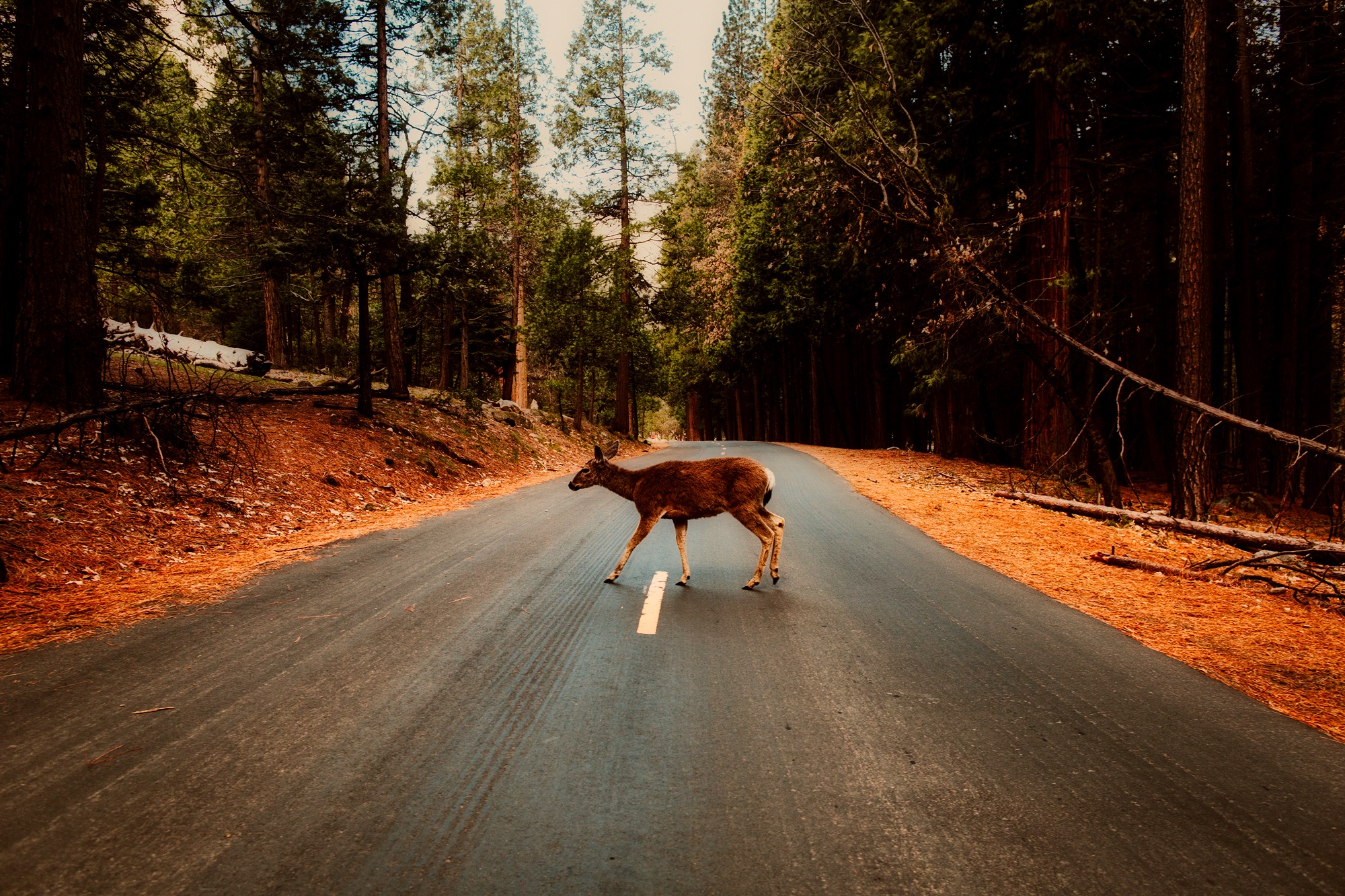 Bild von David Mark auf Pixabay
Was macht die Straße im Wald?
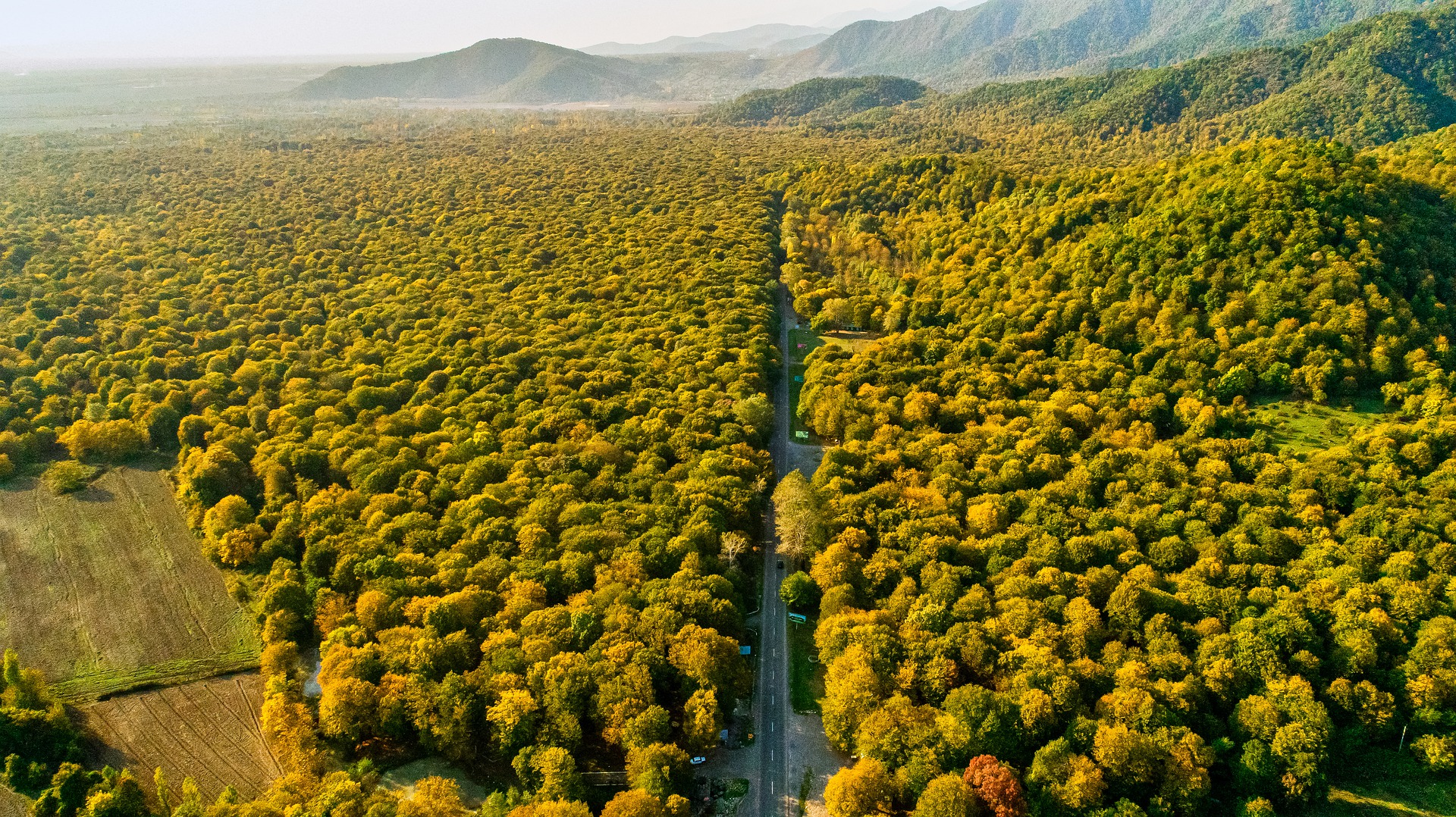 Bild von Faik Nagiyev auf Pixabay
Wem gehört der Lebensraum?
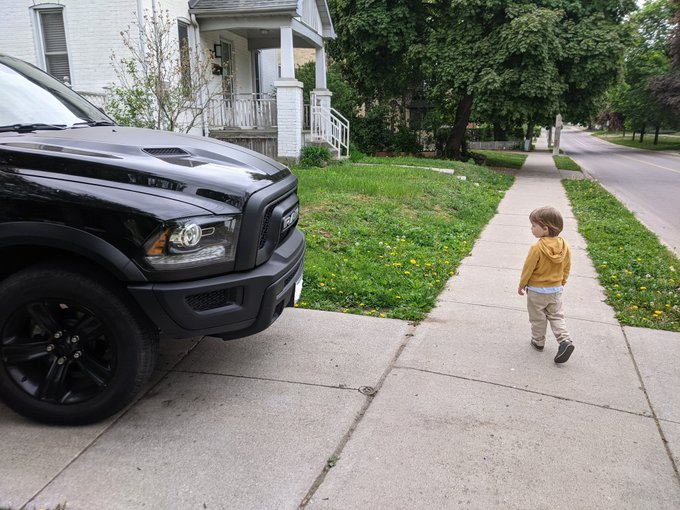 Foto: Michael Druker
https://twitter.com/fietsprofessor/status/1395822932832706561
Wem gehört die Straße?
New York ca. 1914https://www.youtube.com/watch?v=gbvsHzmfKl8
Vorfahrt fürs Auto
New York ca. 1911https://www.youtube.com/watch?v=eTiWhKcGpjw
„Das Auto ist Freiheit“
Ca. 1920-1930: Zeit des Wandels („interpretative flexibility“)
Wem gehört die Straße?
US-Autoindustrie: „Auto ist Freiheit“
Verkehrsmodell: Verkehr als „Fluss“
Straßen fürs Auto?
1920: „Die Straße ist für alle!“
1930: Freiheit für alle, ein Auto zu fahren
Umkehr der Verantwortung: andere Verkehrsteilnehmer müssen aufs Auto Rücksicht nehmen.
„Trottelige Fußgänger!“ (lächerlich machen als Methode)
Und die Kinder?
Selbst Kinder haben auf einmal eine Mitverantwortung für Unfälle!
„Verkehrserziehung“ ist Erziehung zu Selbstschutz.
Neu: Spielplätze!
Straßen sind für Autos da.
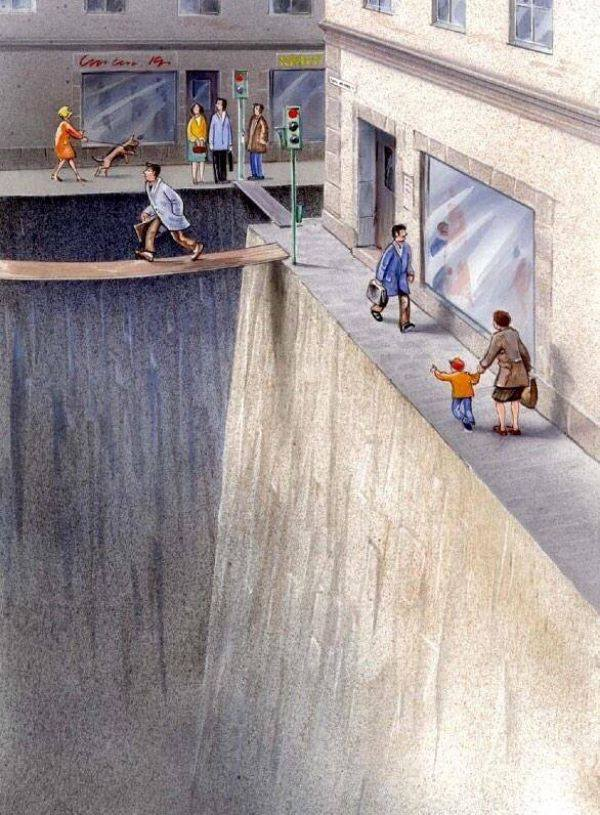 Illustration: Karl Jilg
Nur ein Jahrzehnt.
Es dauerte gerade mal 
zehn Jahre
um das „Framing“ der Straße 
komplett zu verändern!
Das Auto ist selbstverständlich
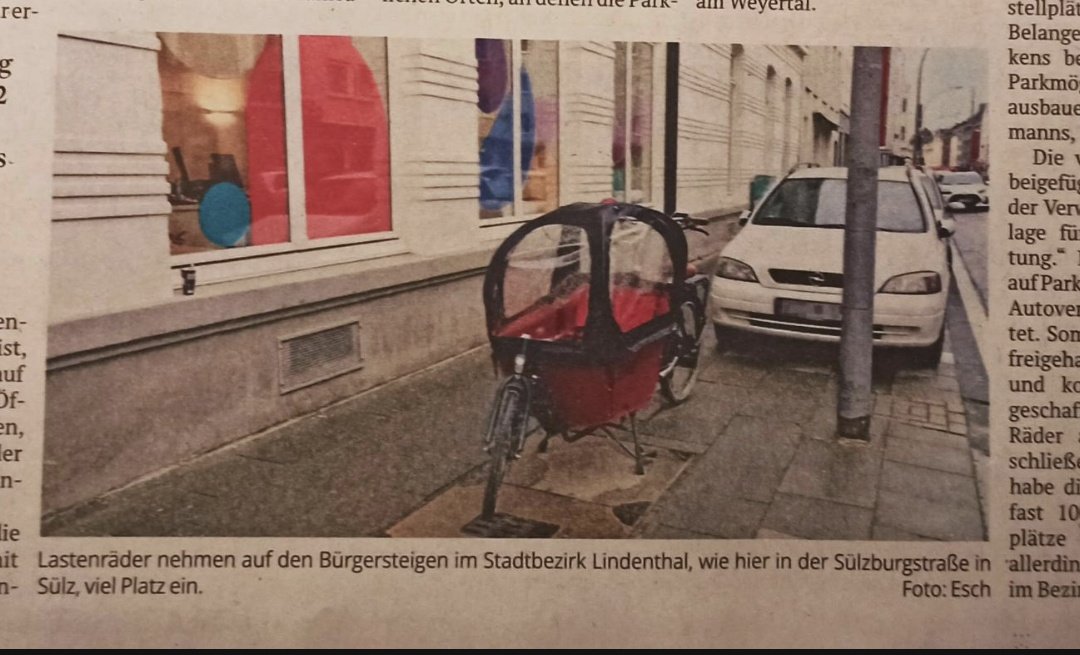 Kölner Stadtanzeigerhttps://twitter.com/keraminon/status/1504726096377487363/photo/1
Neue Zeit der Veränderung
Wir leben in einer neuen Zeit der „interpretative flexibility“
Wir kennen es nicht anders, aber anderes Denken ist möglich!
z.B. Berlin autofrei, Paris, Amsterdam ...
Verkehrsplanung ist nicht nur „Technik“.

Verkehrsplanung bedeutet grundlegende politische Entscheidungen für unser Zusammenleben!
vom Menschen her denken
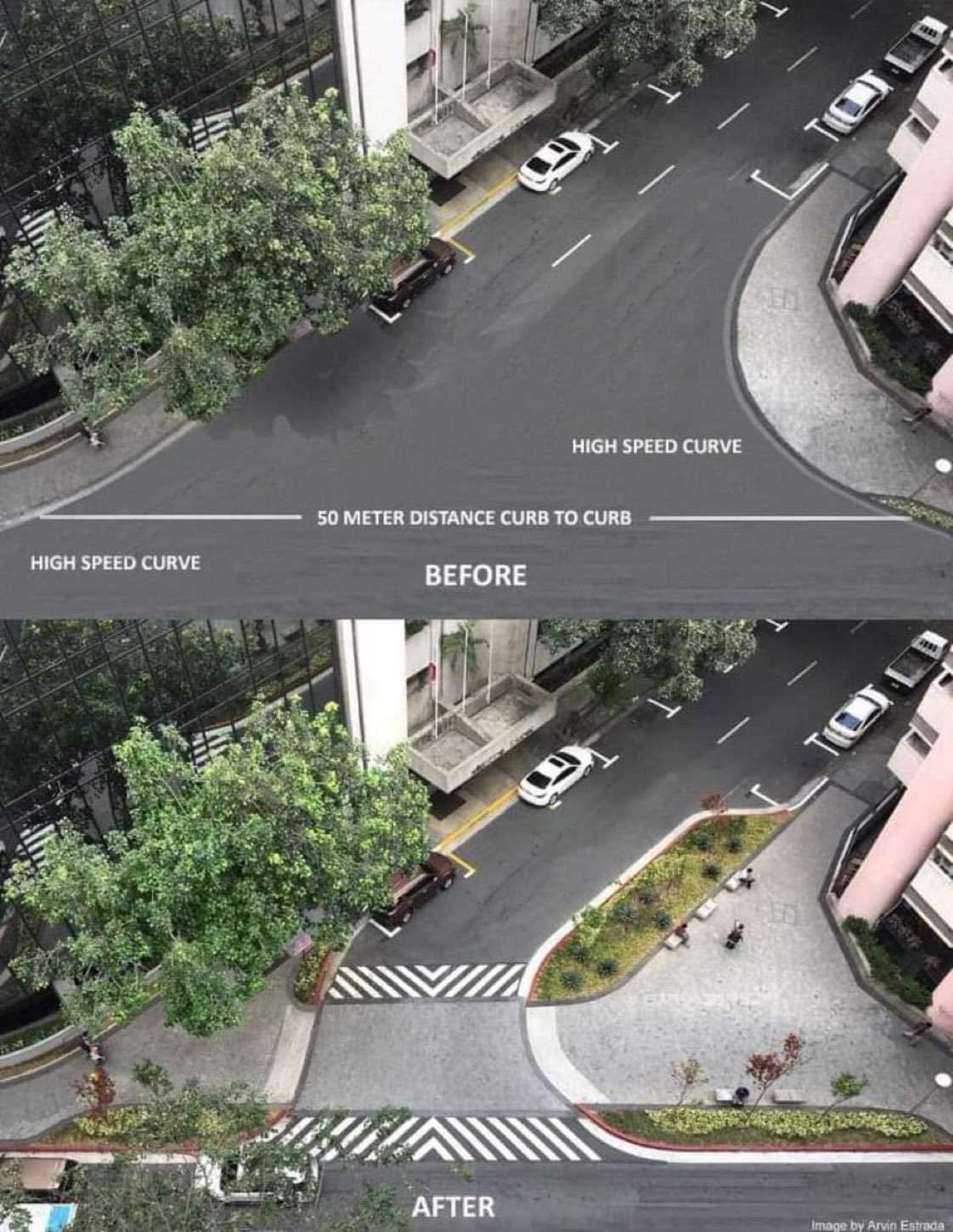 GroningenH/T: Paulo Alcarazen - Architect/Urban Plannerhttps://twitter.com/_dmoser/status/1410835551146676224/
Lebensqualität in der Stadt
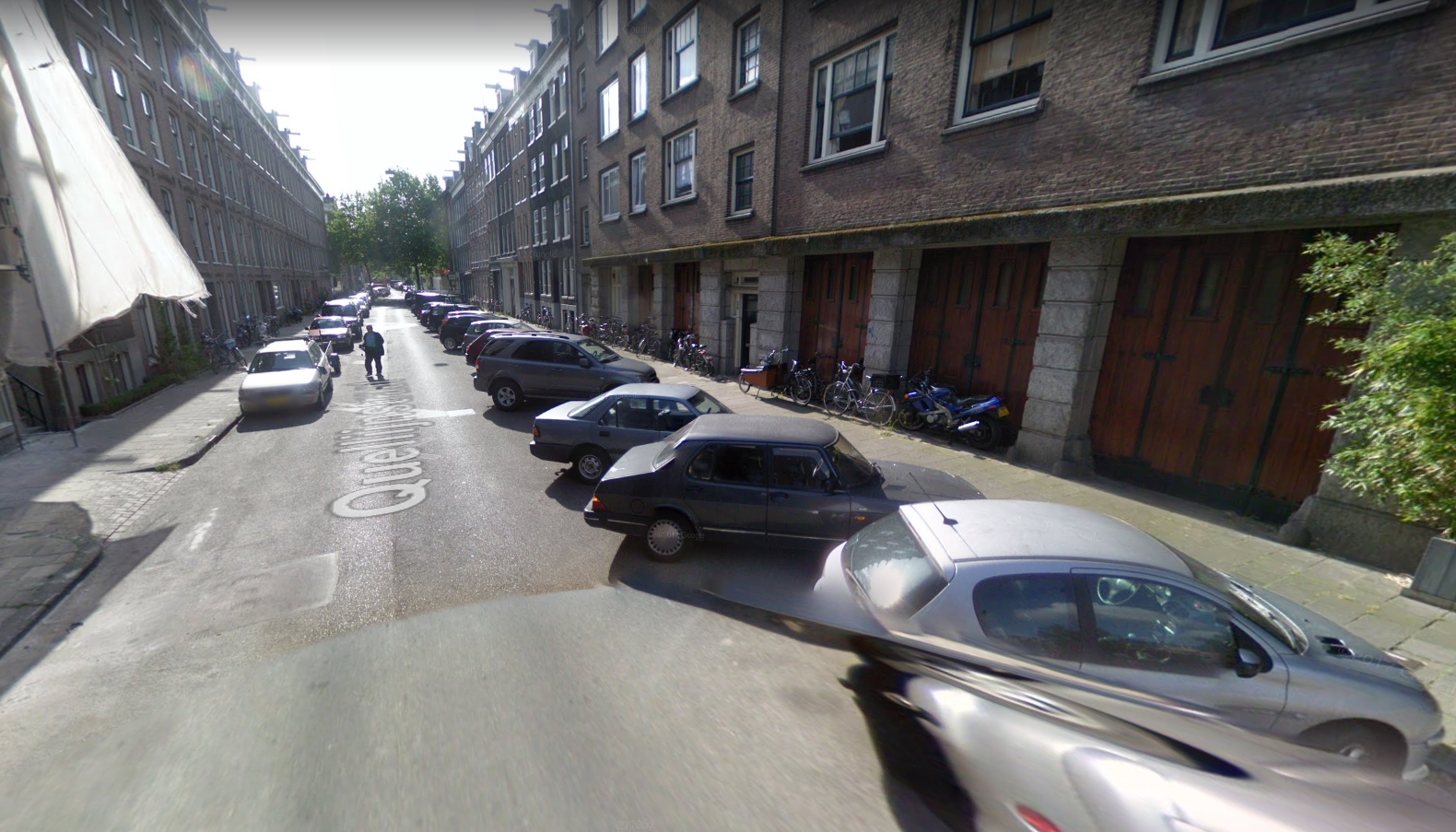 Quellijnstraat Amsterdam2009Quelle: Google Maps
Lebensqualität in der Stadt
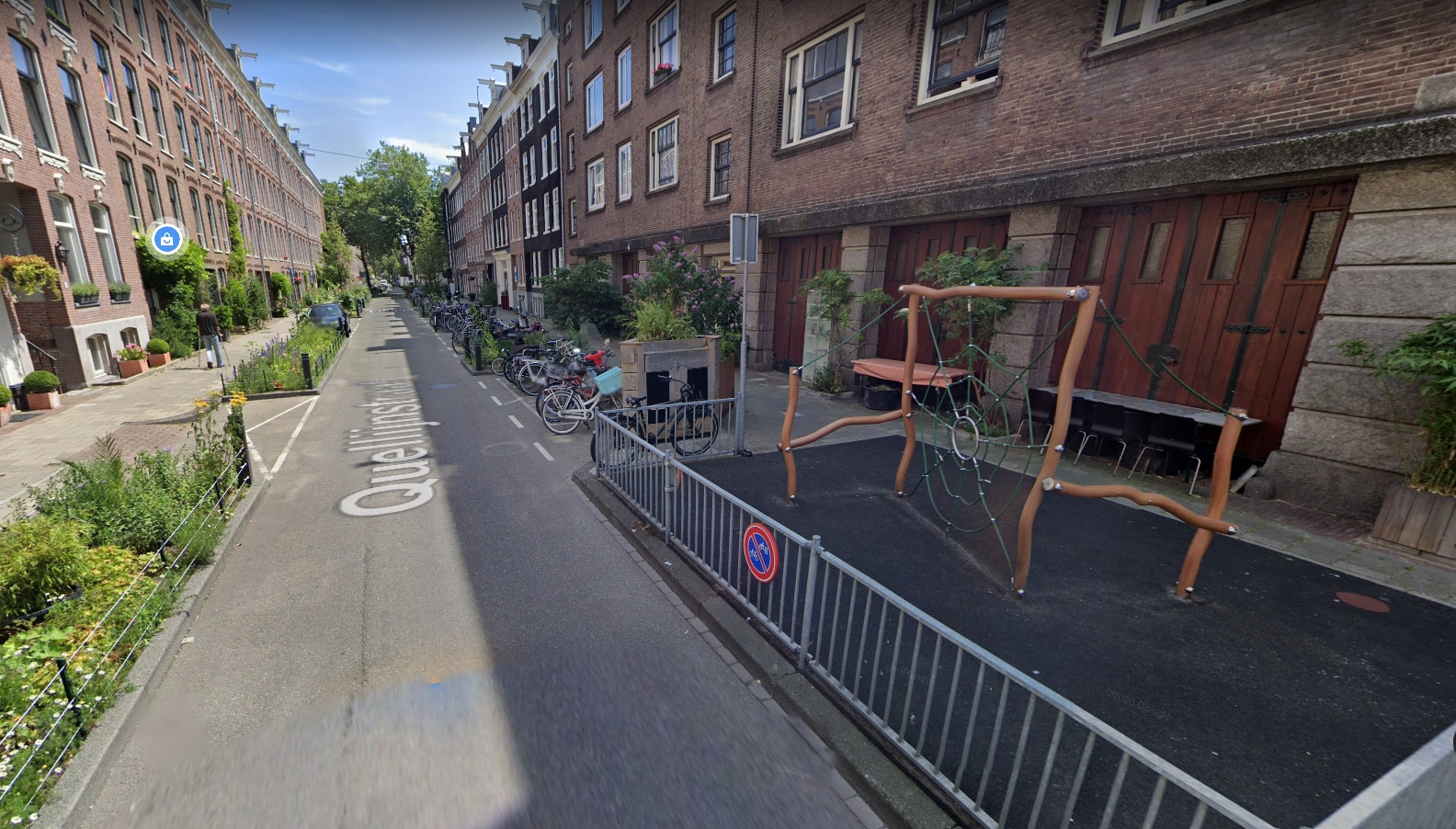 Quellijnstraat Amsterdam2021Quelle: Google Maps
Leben in der Stadt – Utopie?
Holstenstraße HamburgFlying Car MovementJan Kamenskihttps://twitter.com/fietsprofessor/status/1391726000292122636
Wie denken wir über Mobilität?
Mobilität ist „verlorene Lebenszeit“(stimmt das?)
Zeit ist Geld
Große Investitionen, um Minuten zu sparen
Verkehr muss fließen! (Verkehrsfunk)
Was ist die Lösung?
Problem: Der Verkehr fließt nicht!
Klassische Lösung: Straßenausbau
Jevons Paradoxon (Rebound-Effekt):„Wer Straßen sät, wird Verkehr ernten“(Daniel Goeudevert, u. a.  VW)
Wer Straßen sät ...
www.youtube.com/watch?v=sTE4H-2oecY
Breitere Straßen?
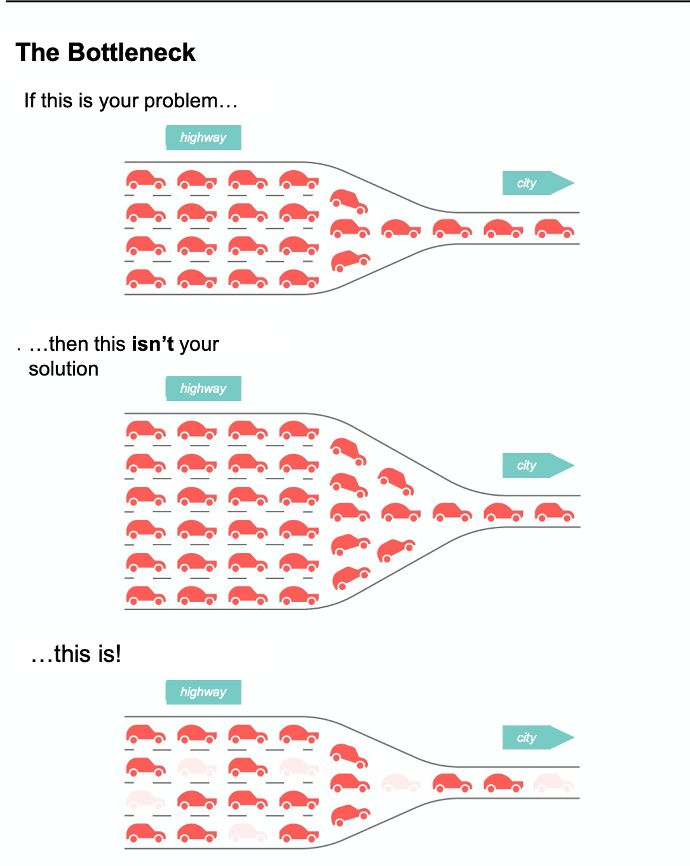 Aus: Te Brommelstroet,het recht van de snelstehttps://corr.es/snelste
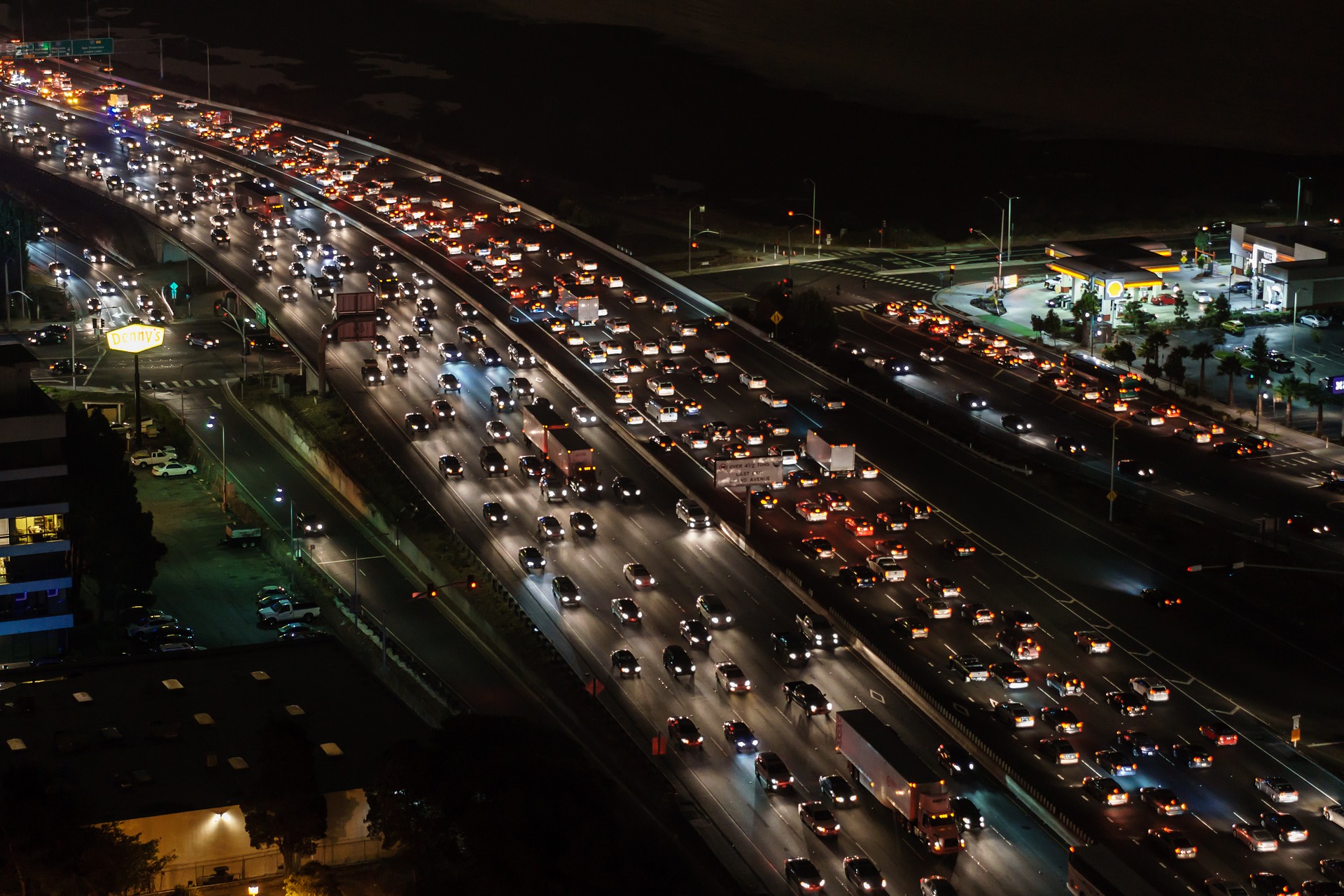 Du stehst nicht im Stau.Du bist der Stau.
Steigerwaldbahn
Die Steigerwaldbahn entlastet den Stadtverkehr
Wir haben schon längst eine „dritte Mainbrücke!
Die Steigerwaldbahn entlastet den Stadtverkehr
Wir haben schon längst eine „dritte Mainbrücke!
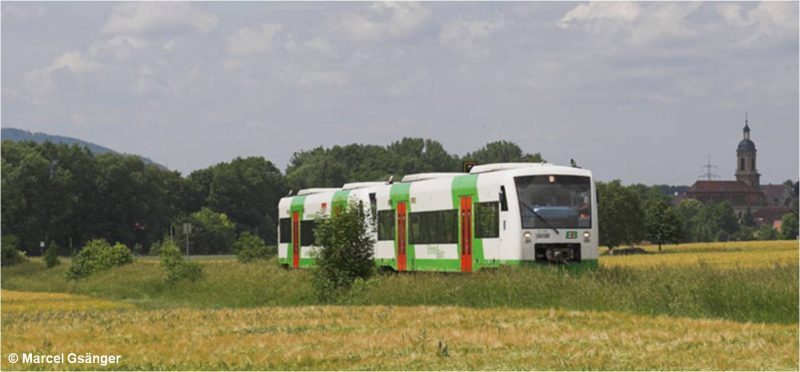 Bild: Marcel Gsänger
www.fv-steigerwaldbahn-express.de
Mehr Platz für Menschen
@urbanthoughts11https://twitter.com/fietsprofessor/status/1398307008504287234
Wofür haben wir Platz?
Autostellplatz: 
mind. 11,5 m² (Vorschrift)
Kinderzimmer: 
mind. 8-10m² (Empfehlung)
Der Wechsel geschieht nicht von allein ...
https://twitter.com/fietsprofessor/status/1408160941234167813
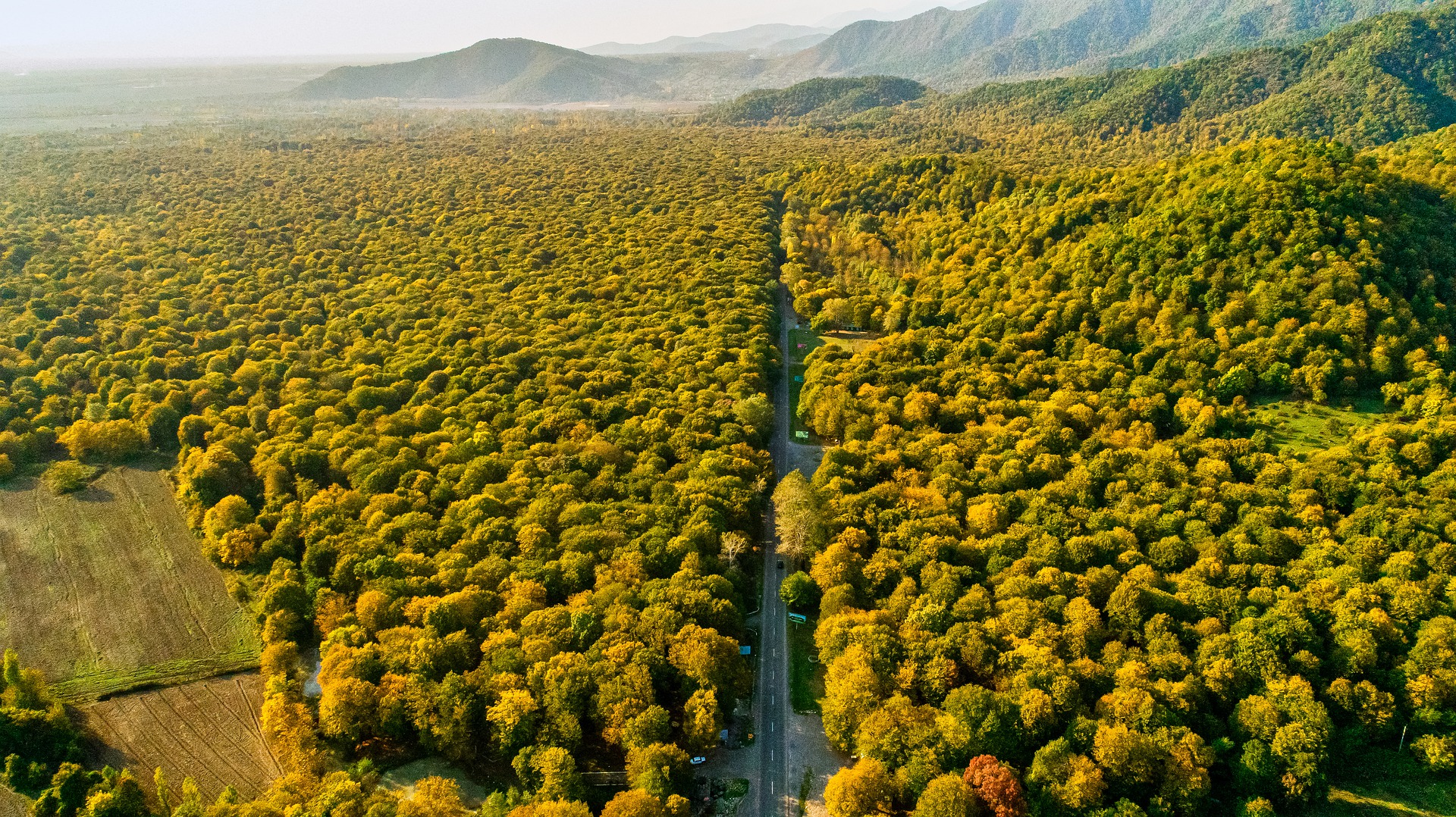 Ein anderer Blick
Was ist Mobilität?
Mobilität als Zeitverschwendung
Mobilität – oft unnötig?
Mobilität als soziales Ereignis
Mobilität als Spiel
Mobilität als Interaktion
Mobilität unnötig machen
Home Office
Videokonferenzen
Auf dem Dorf: kleine (automatische) Shops
Ländliche Coworking-Spaces
Stop für (autonome) Busse (Zubringer zu Schnellbus oder Bahn)
Car Sharing  
-> Zufällige Begegnungen ermöglichen, Dorfleben stärken
Mobilität als soziales Ereignis
In der Stadt ist das alles einfacher.
„Mitfahrbank“ nicht sehr erfolgreich
Ride sharing app?
Breite Radwege, auch innerorts
(autonome) Zubringerbusse
Alles beginnt und endet am Dorfzentrum!
Mobilität als soziales Ereignis
Ivan Illich 1974: Hohe Geschwindigkeiten machen Transport sozial disruptiv (vergrößern die sozialen Unterschiede)
(über 22 km/h)
Mobilität als soziales Ereignis
Verkehrsplanung sieht oft nur Zahlen
Beispiel: Kriterium „1000 Rkm/km“
Mobilität ist aber sozial!
Platz für Begegnungen und Interaktion.
Mobilität als Spiel:Ring-Ring Amsterdam
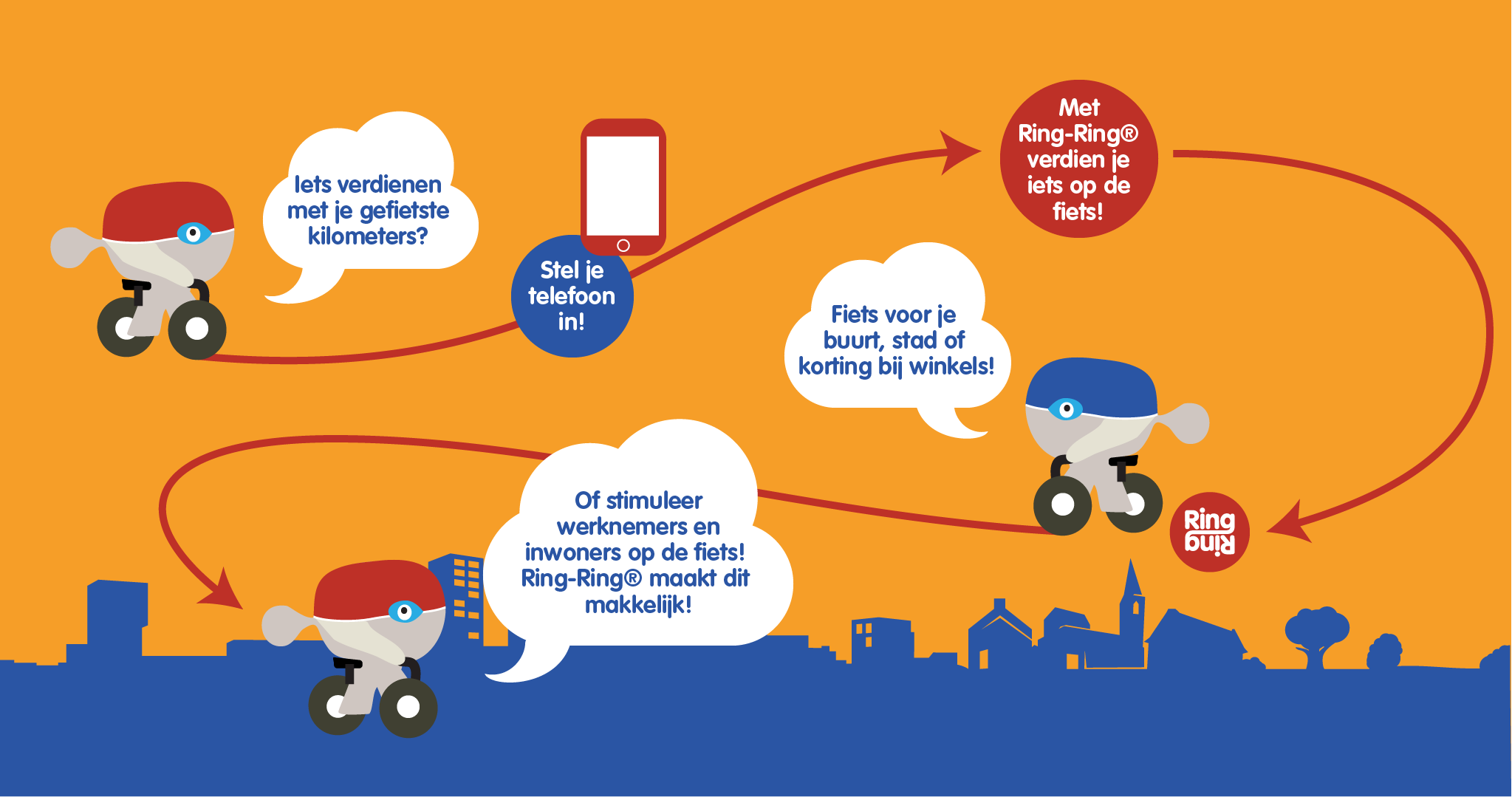 www.ring-ring.nu
Mobilität als Spiel: „Flow“
@ShantPahadan (India)https://twitter.com/fietsprofessor/status/1410295383465603074
Mobilität als Spiel: „Flow“
@fietsprofessorhttps://twitter.com/fietsprofessor/status/1313742930381856770
Mobilität als Interaktion
Groningenhttps://twitter.com/fietsprofessor/status/1383050564624322561
Mobilität anders denken
Wem gehört die Straße/der Platz?
Wer lebt hier?
Welche Verkehrsbedürfnisse haben die Menschen?
Wie können diese spielerisch/sozial befriedigt werden?
Wie machen wir Verkehr unnötig?
Empfehlungen
Facebook: Urban Cycling Institute (engl.)
Twitter: @fietsprofessor (engl.)
Twitter: @kkklawitter mit Podcast „She drives mobility“ (deutsch)
Podcast „Quarks Autokorrektur“ (WDR)
Online-Kurs
www.coursera.org/learn/alternative-mobility-narratives 
Kostenlos oder 40,- € mit Abschlussarbeit und Zertifikat
Kurssprache Englisch
Zeitaufwand 4-5 Std./7 Wochen
Beginnt alle paar Monate neu (aktuell neu gestartet)
Literatur/Links
Marco te Brömmelstroet, Mobility language matters. Download kostenlos https://decorrespondent.fetchapp.com/get/efba54b1 
www.urbancyclinginstitute.com
www.heikokuschel.de/mobilitaet
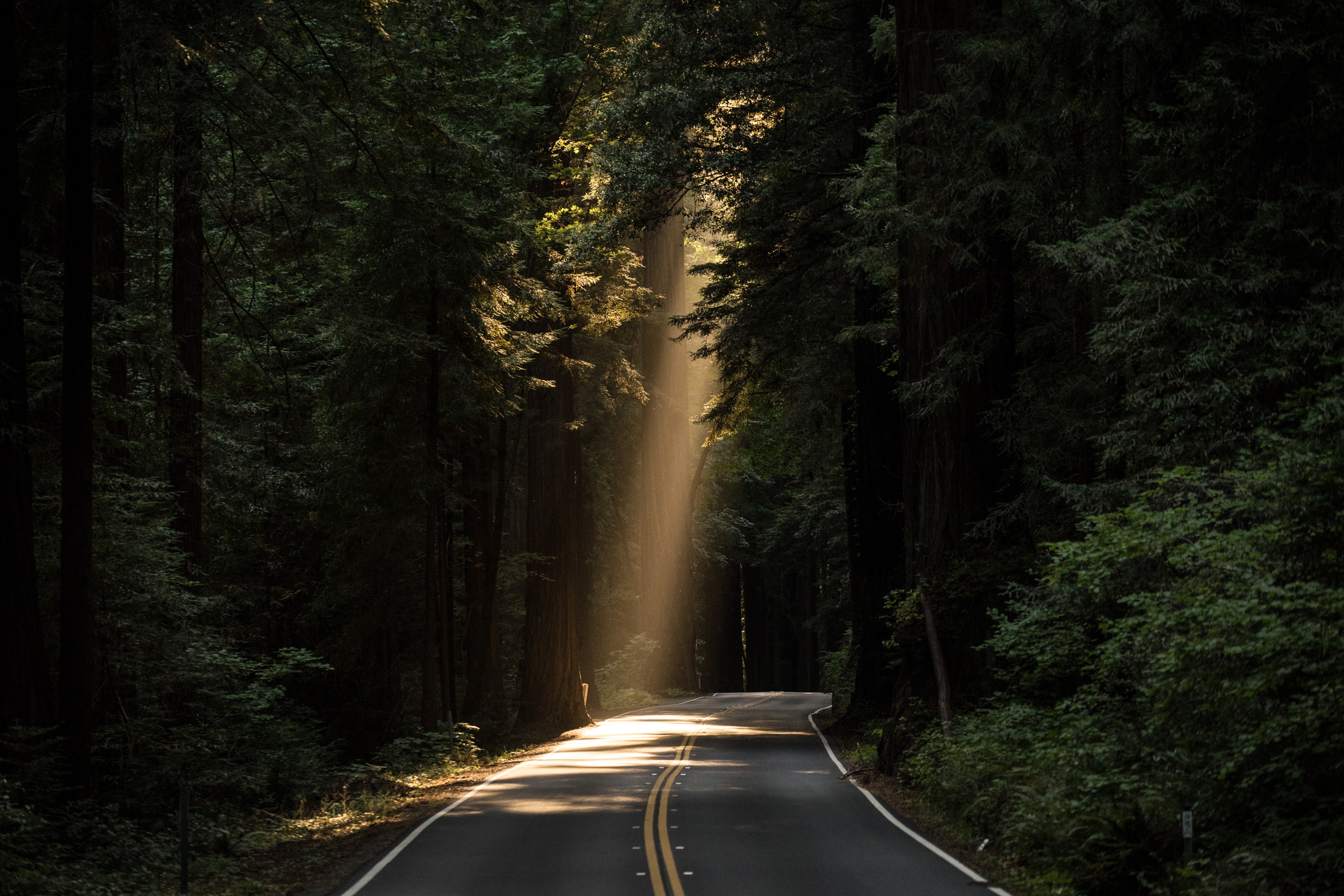 Fragen? Anmerkungen? Zeit für Diskussion!